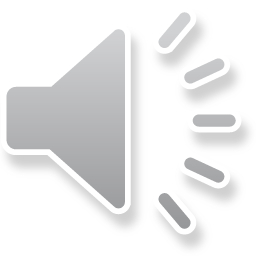 КОСМОС ДЛЯ ДЕТЕЙ
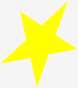 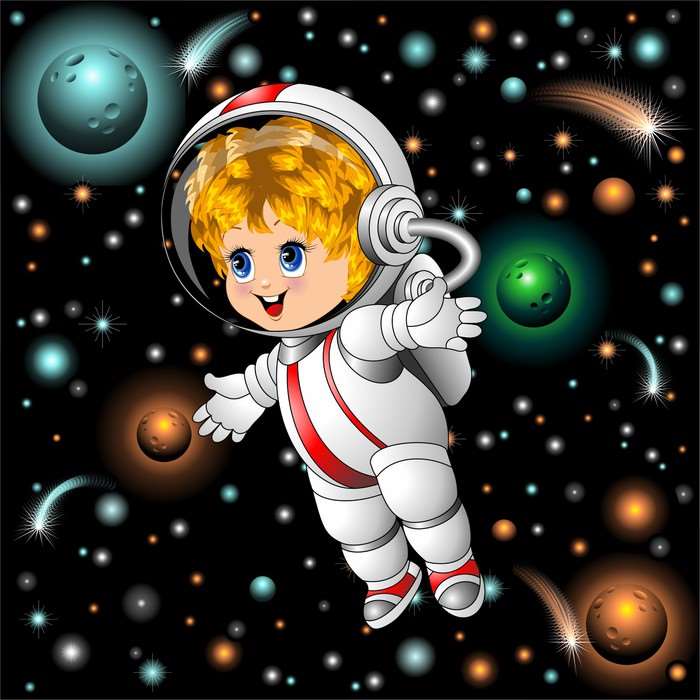 Если  вы  выйдете  ночью  на улицу  и  поднимете голову  вверх,  то  вы  увидите необыкновенно  красивое Звездное   небо.
Мы с Вами живем на планете Земля. . Люди, растения и животные живут на Земле потому, что на ней есть вода и воздух. Она вращается вокруг Солнца.
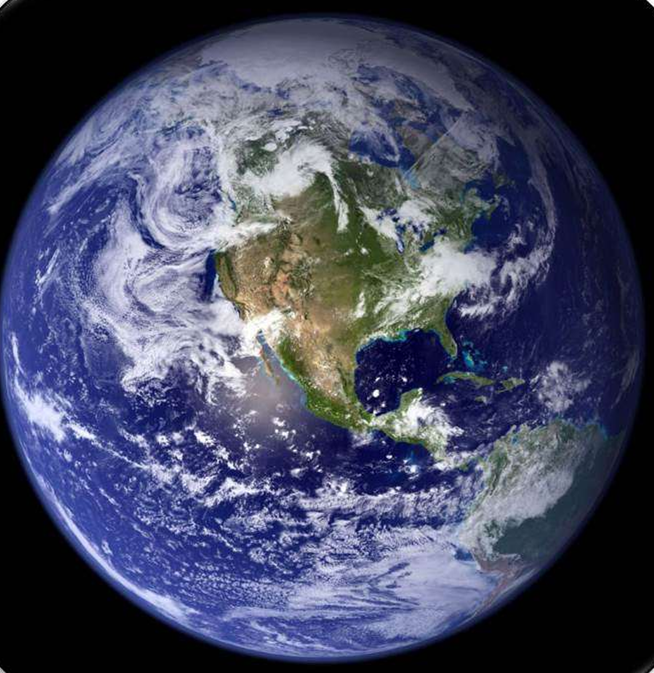 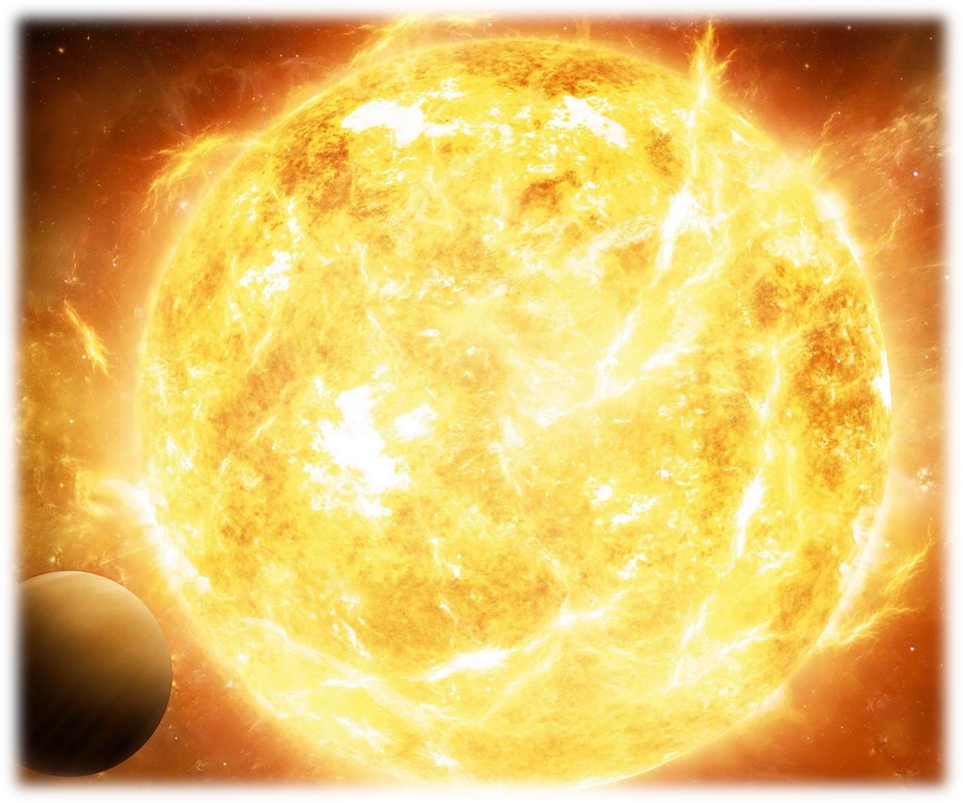 Звезды нам кажутся совсем маленькими, но на самом деле они очень большие…Солнце — это ближайшая к Земле звезда.
Вечером на небе мы можем увидеть луну и звезды. Луна - спутник Земли.
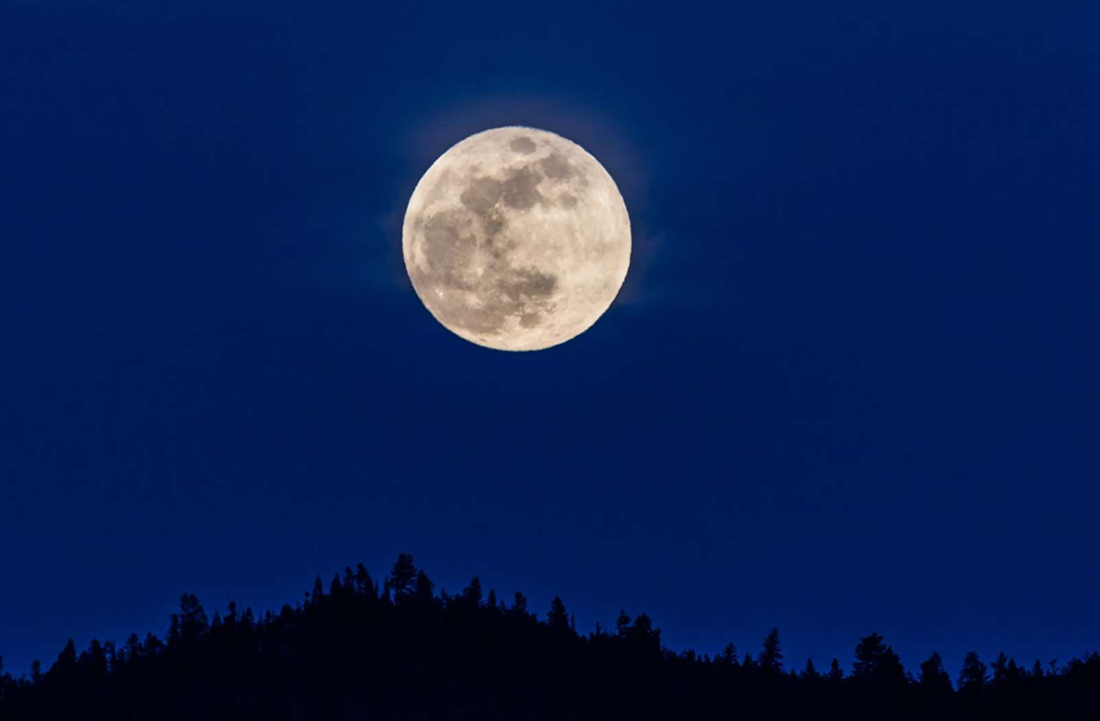 Ученые придумали специальные приборы – телескопы, с помощью которых они наблюдали за небом.
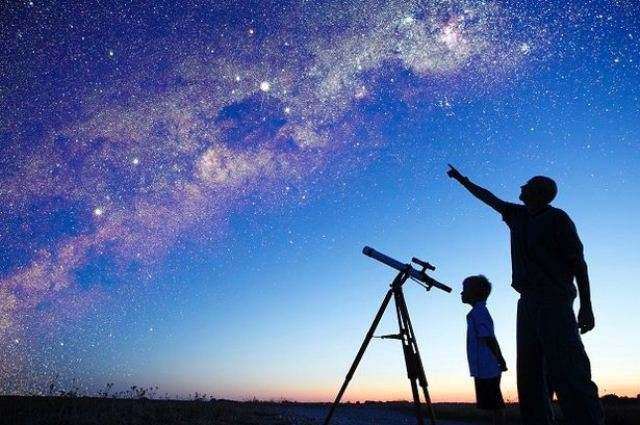 Современный телескоп
Старинный телескоп
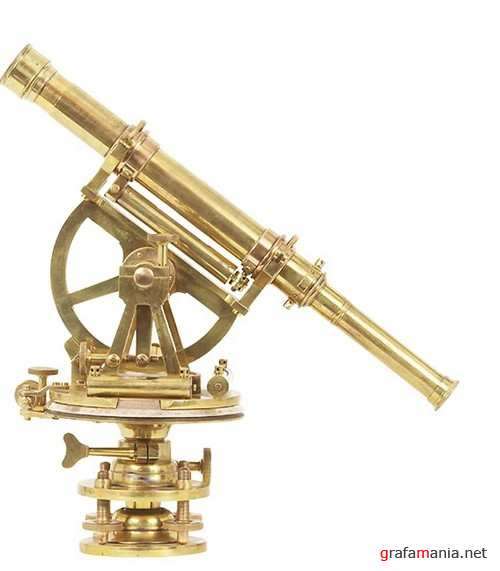 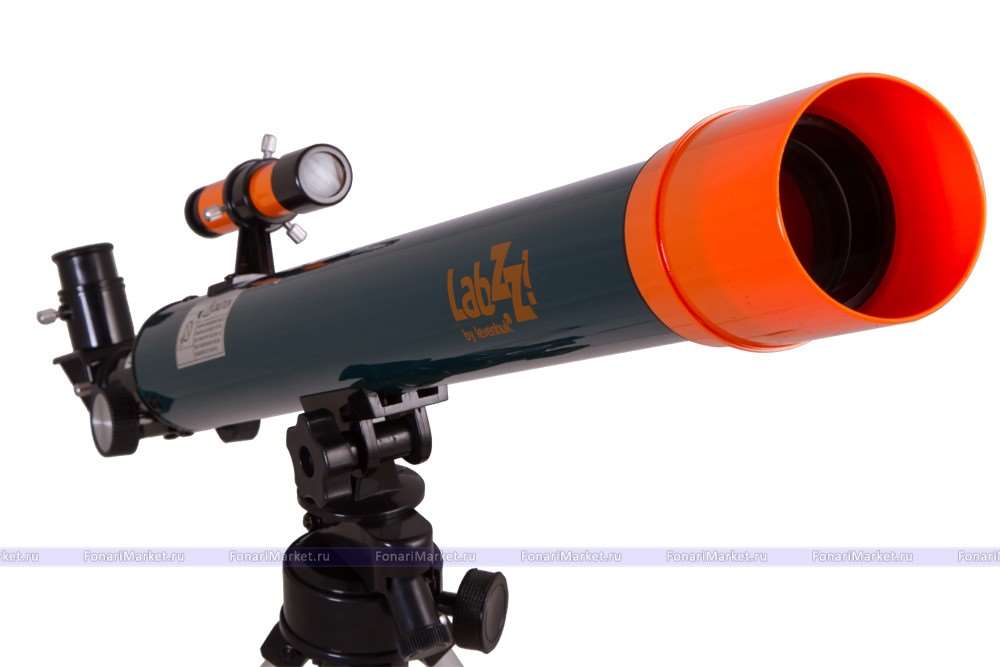 И вот ученые изобрели первый космический корабль и запустили его в космос!
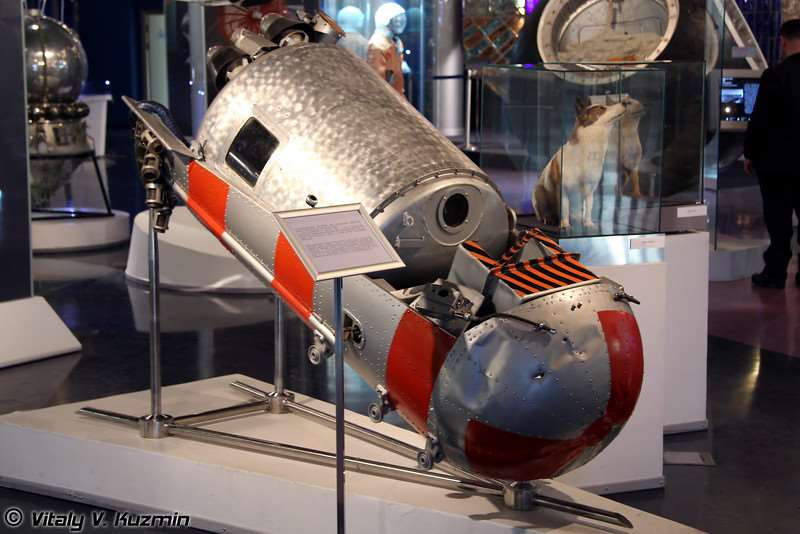 Первыми покорили космос две собаки –Белка и Стрелка.
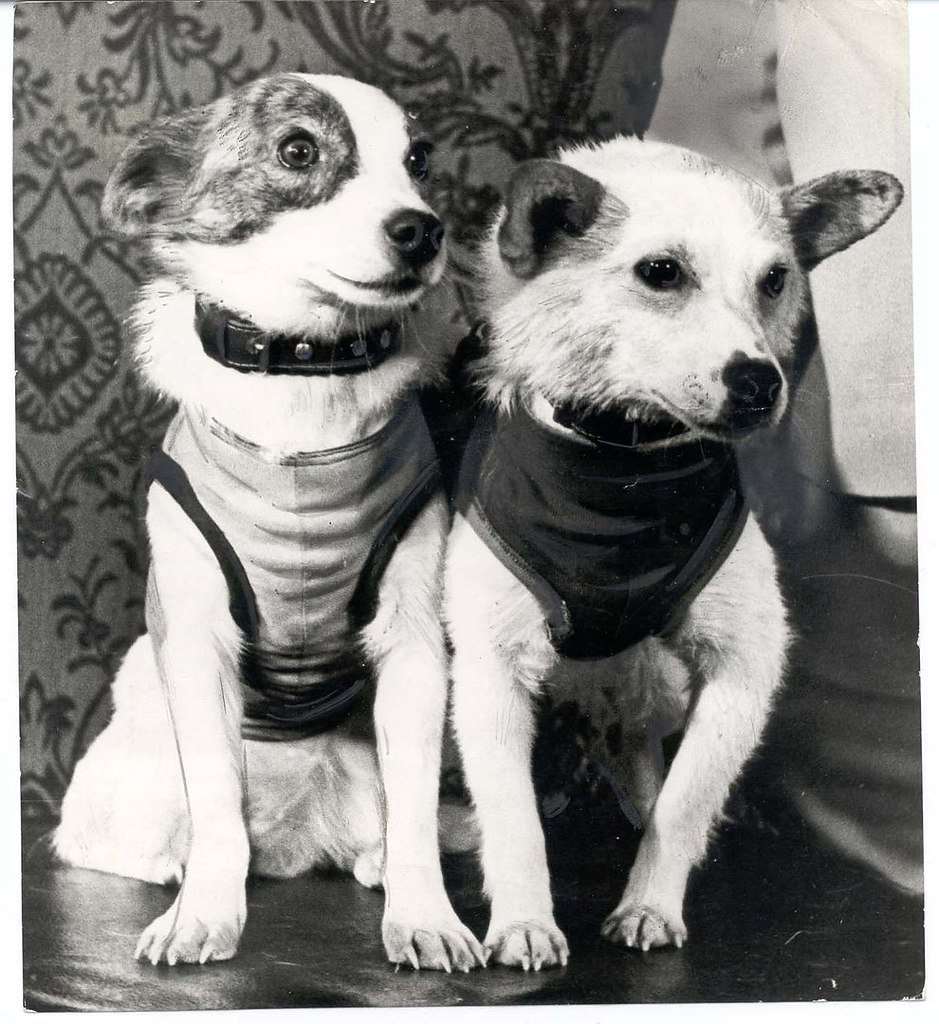 12 апреля 1961 года советский космонавт Юрий Алексеевич Гагарин впервые совершил полет вокруг Земли.
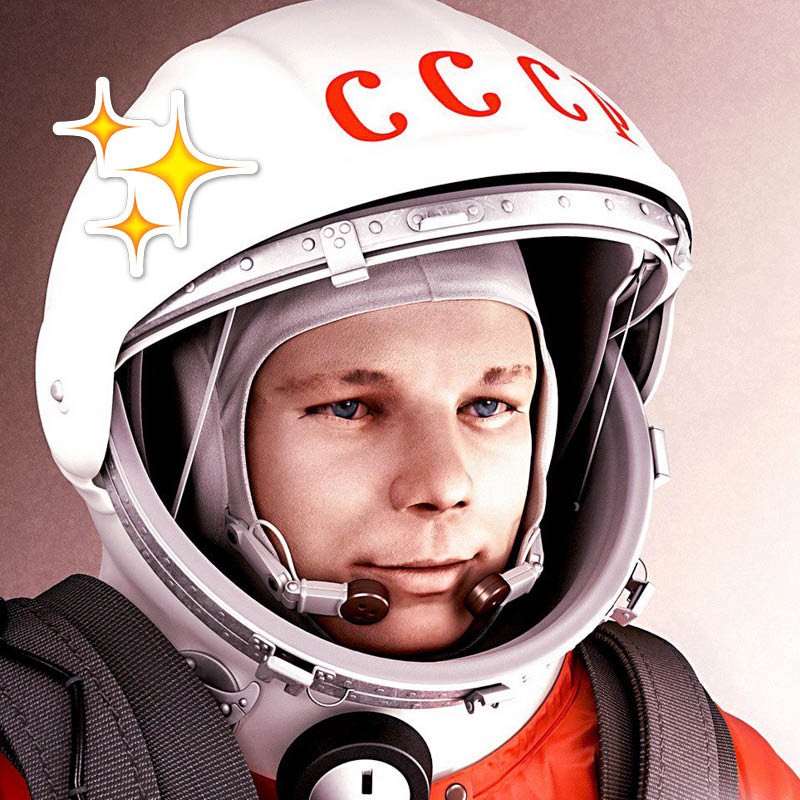 Свой   первый полет      Ю.А.Гагарин совершил на космическом корабле «Восток-1»
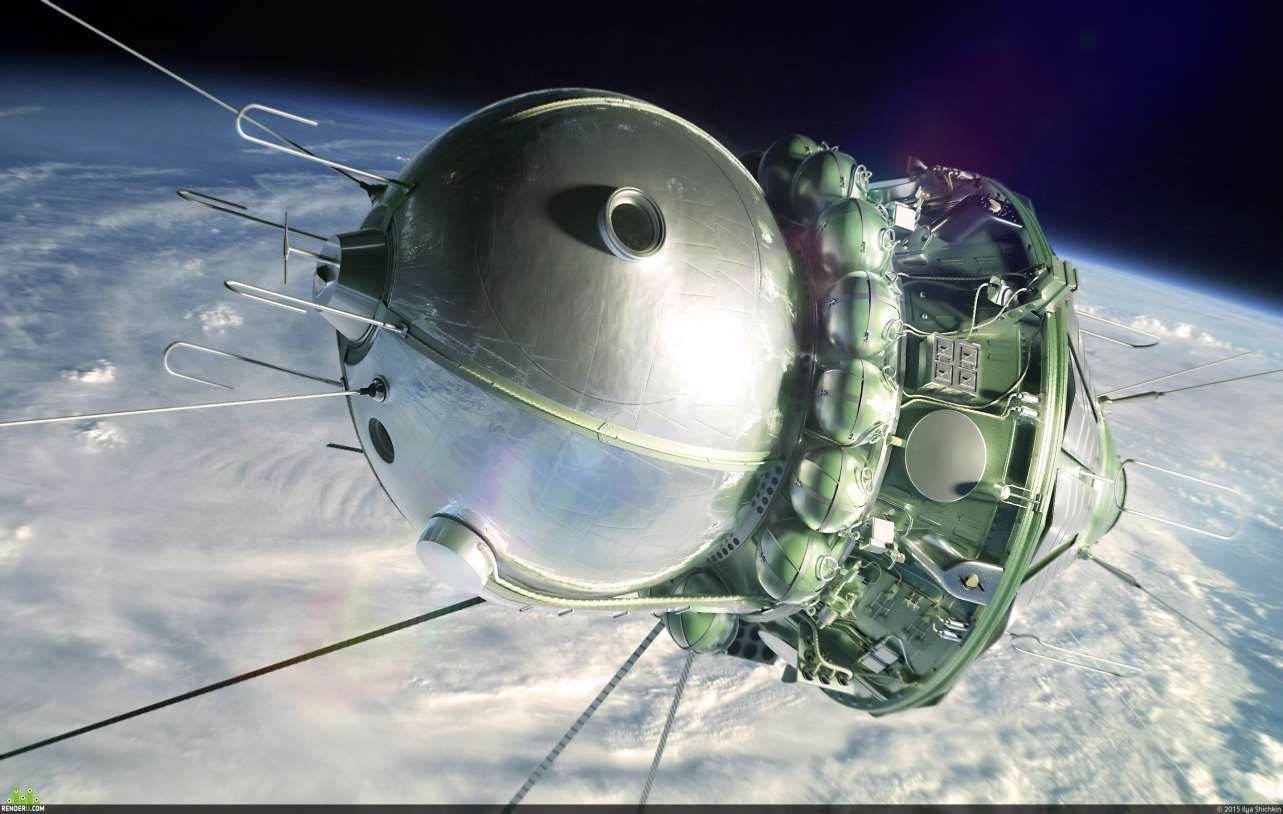 Вот такой увидел Юрий Гагарин нашу Землю из космического корабля…
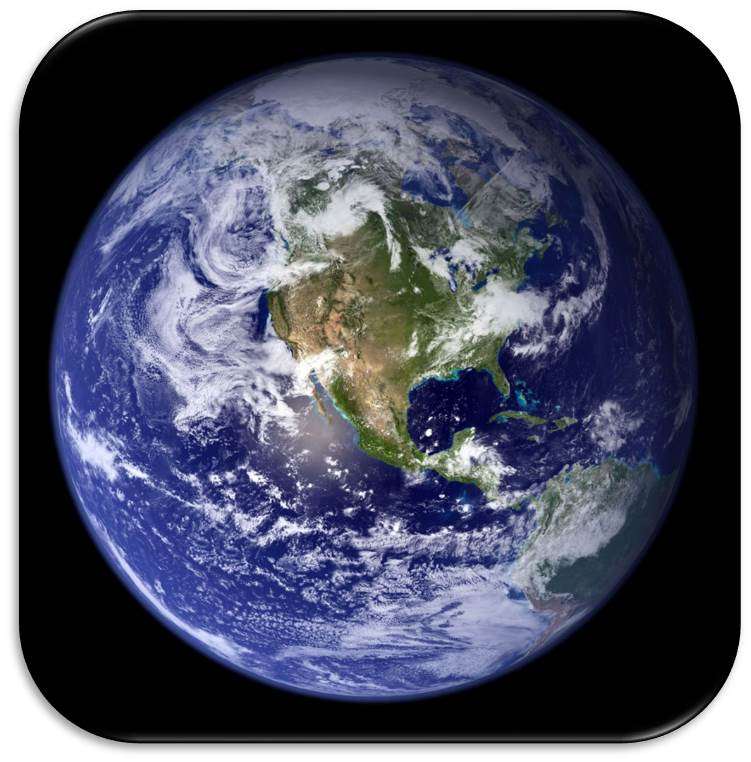 Вокруг Солнца вращаются все планеты солнечной системы.
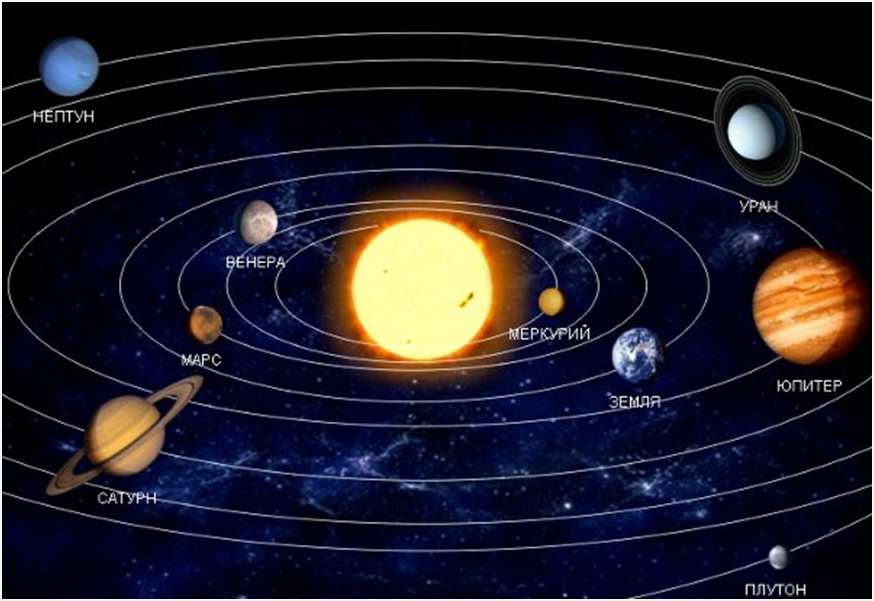